KITCHEN EQUIPMENT
Food & Nutrition 1
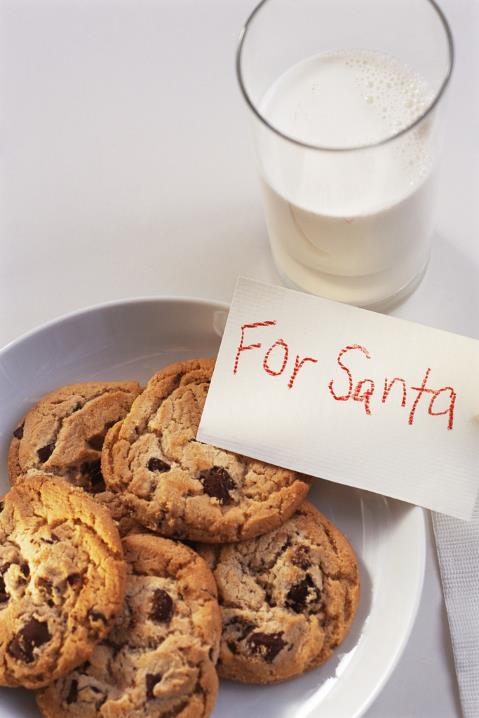 Stand up mixer …
what else?
[Speaker Notes: mixing spoon, rubber spatula, backing sheet, convection oven, conventional oven, hand mixer, cookie dough scoop, spoon, cooling rack, hot pads]
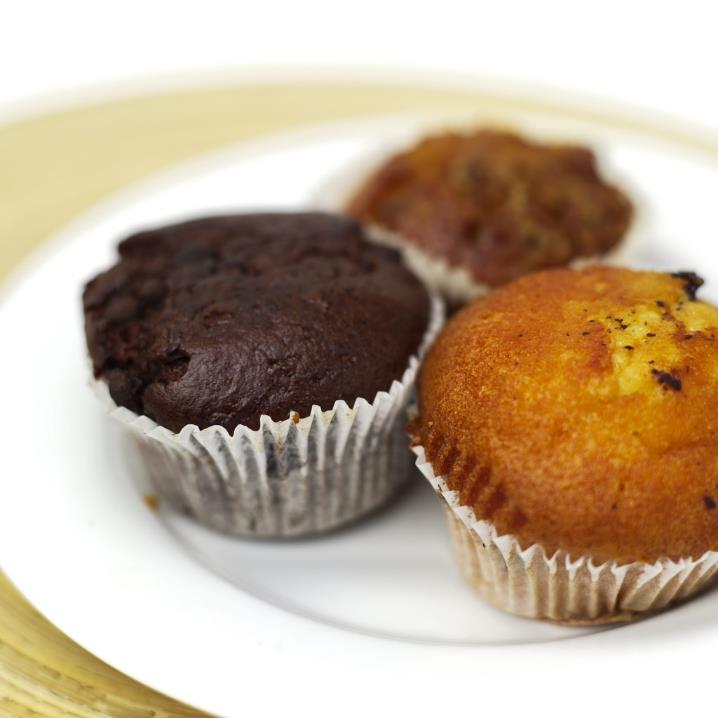 muffin tin ….

what else?
Electric skillet…
what else?
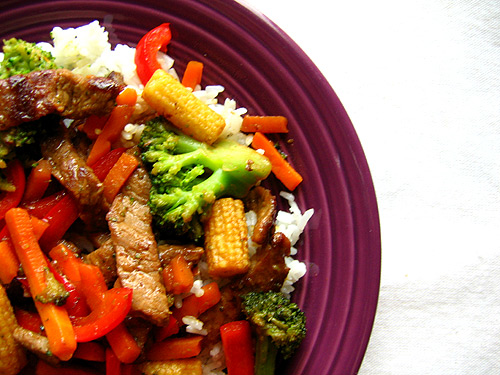 KITCHEN EQUIPMENT
Food & Nutrition 1
#1 Dry Measuring Cups
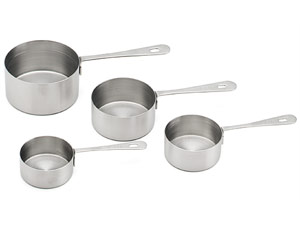 Use: measuring dry ingredients
#2 Pastry Blender
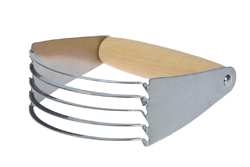 Use: cutting fat into flour
#3 Wooden Mixing Spoon
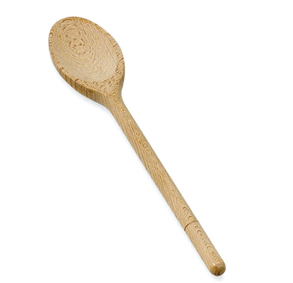 Use: stirring foods
#4 Turner
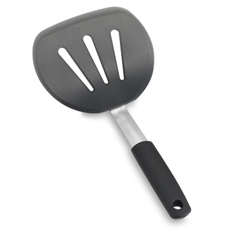 Use: turning food
such as pancakes
#5 Metal/ Flat Edge Spatula
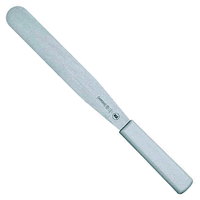 Use: frosting cakes and
leveling ingredients
#6 Rubber Scraper/Spatula
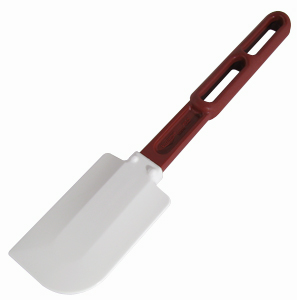 Use: removing food
from pans or bowls
#7 Whisk
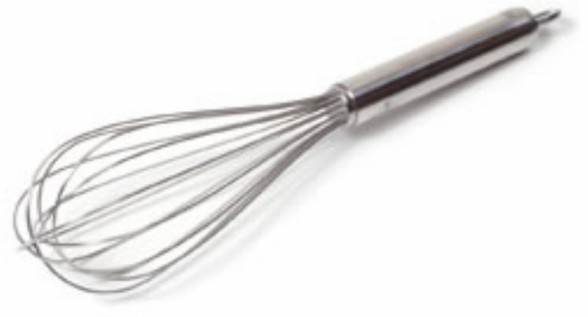 Use: stirring, beating, whipping
#8 Liquid Measuring Cup
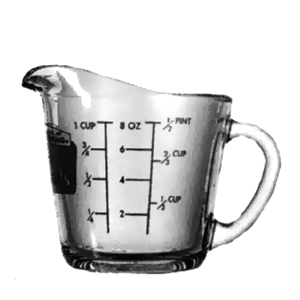 Use: measuring liquid ingredients
#9 Cutting Board
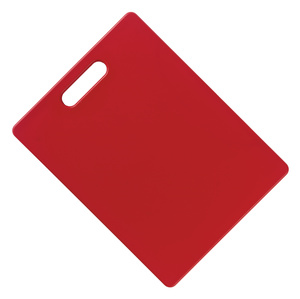 Use: protects the countertop and the knife
#10 Paring Knife
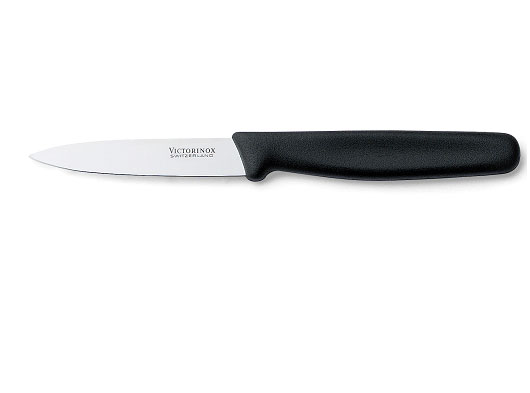 Use: removing the peel from fruits and vegetables
#12 Measuring Spoons
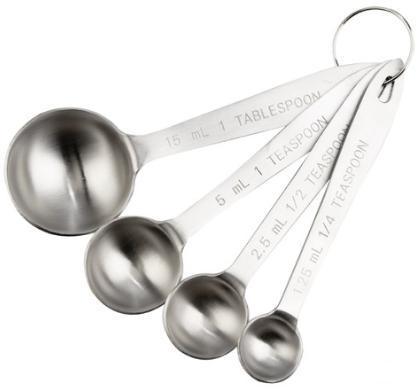 Use: measuring
ingredients less than ¼ cup
#14 Saucepan
Use: boiling and simmering
#15 Grater
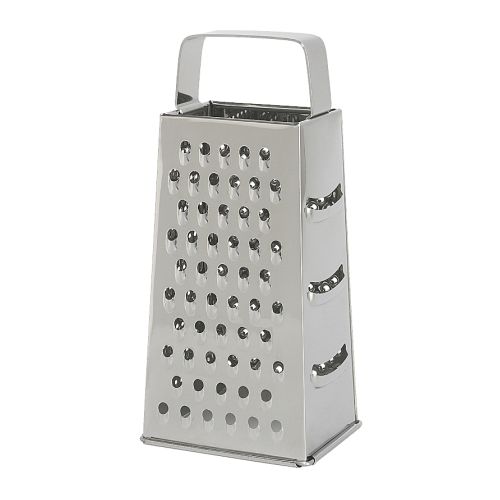 Use: to grate/shred food into small pieces
#17 Colander
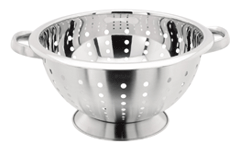 Use: draining noodles or other large amounts of food
#18 Bread/Serrated Knife
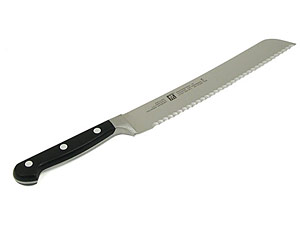 Use: cutting bread
#19 Rolling Pin
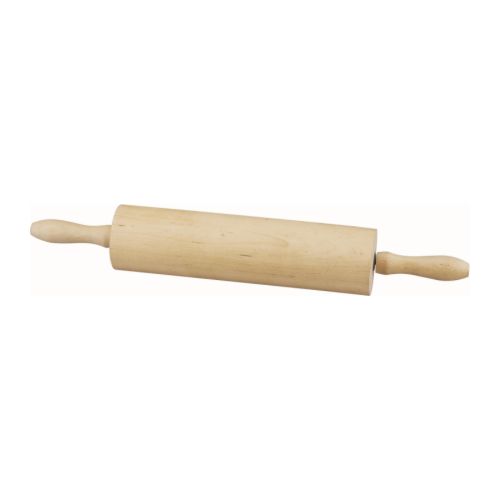 Use: shaping and flattening dough
#20 Meat Thermometer
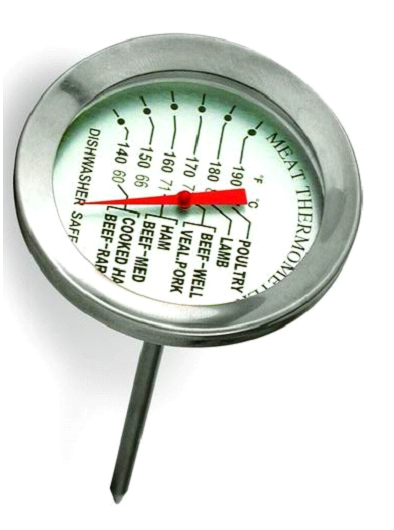 Use: measures the inside temperature of meats, poultry, etc.
#22 Ladle
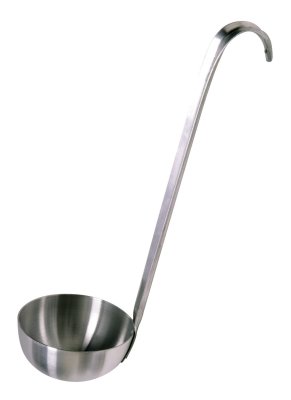 Use: removing liquids from pan
#23 Baking Sheet
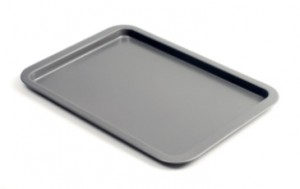 Use: baking cakes, pizza, chicken pieces, fish, cookies, etc.
#24 Tongs
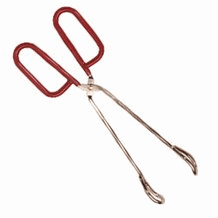 Use: gripping and lifting foods
#25 Chef’s Knife
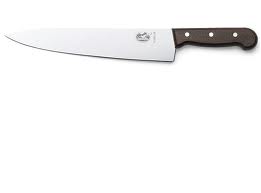 Use: slicing, chopping, dicing
Other Kitchen Equipment Items…
Vegetable Peeler
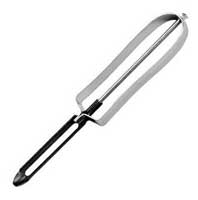 Use: removing the skin of
fruits and vegetables
Skillet (Frying Pan)
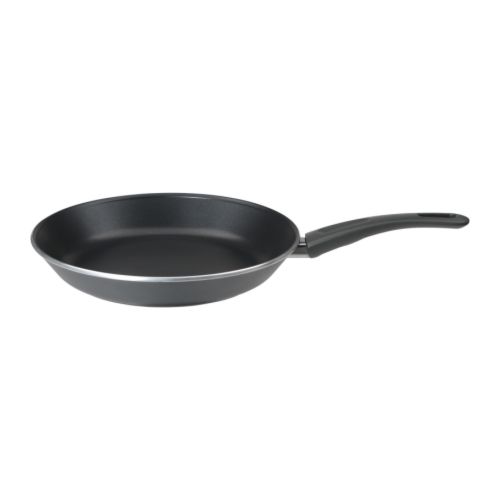 Use: sautéing, stir frying, browning
Strainer
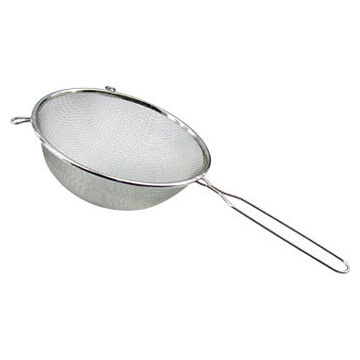 Use: draining liquids from
small amounts of food
Equipment Makes the Food
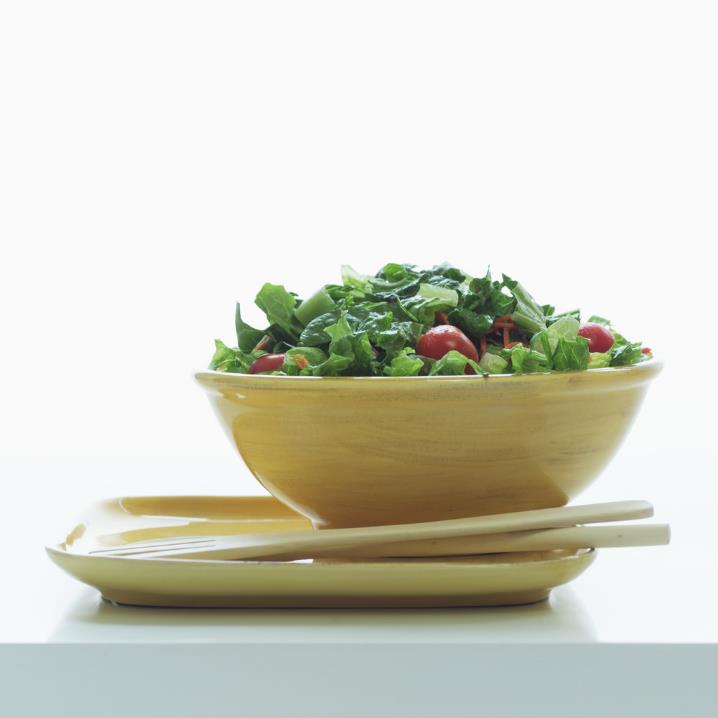 Chef’s knife…
what else?
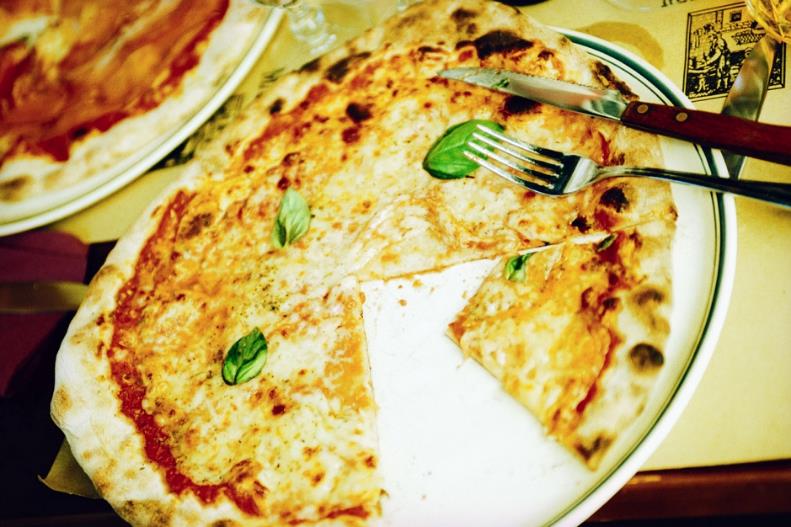 What would we use?
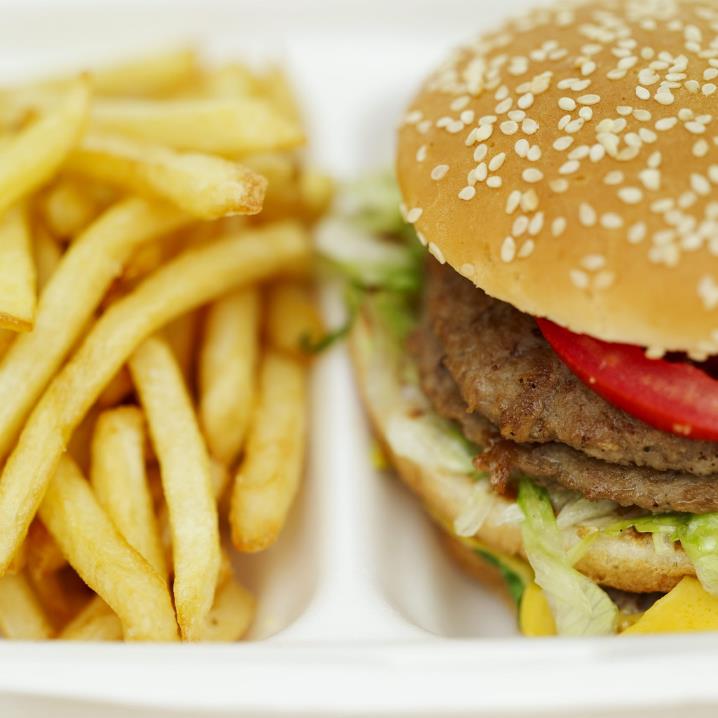 What would 
we use?
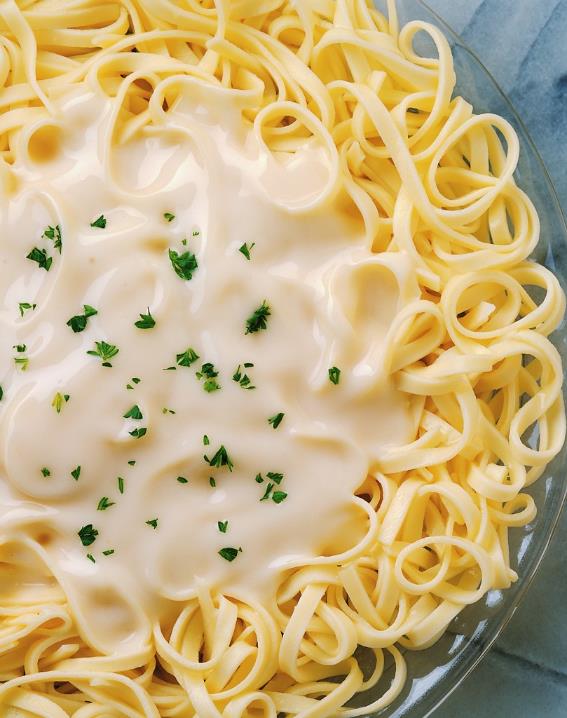 What would we use?
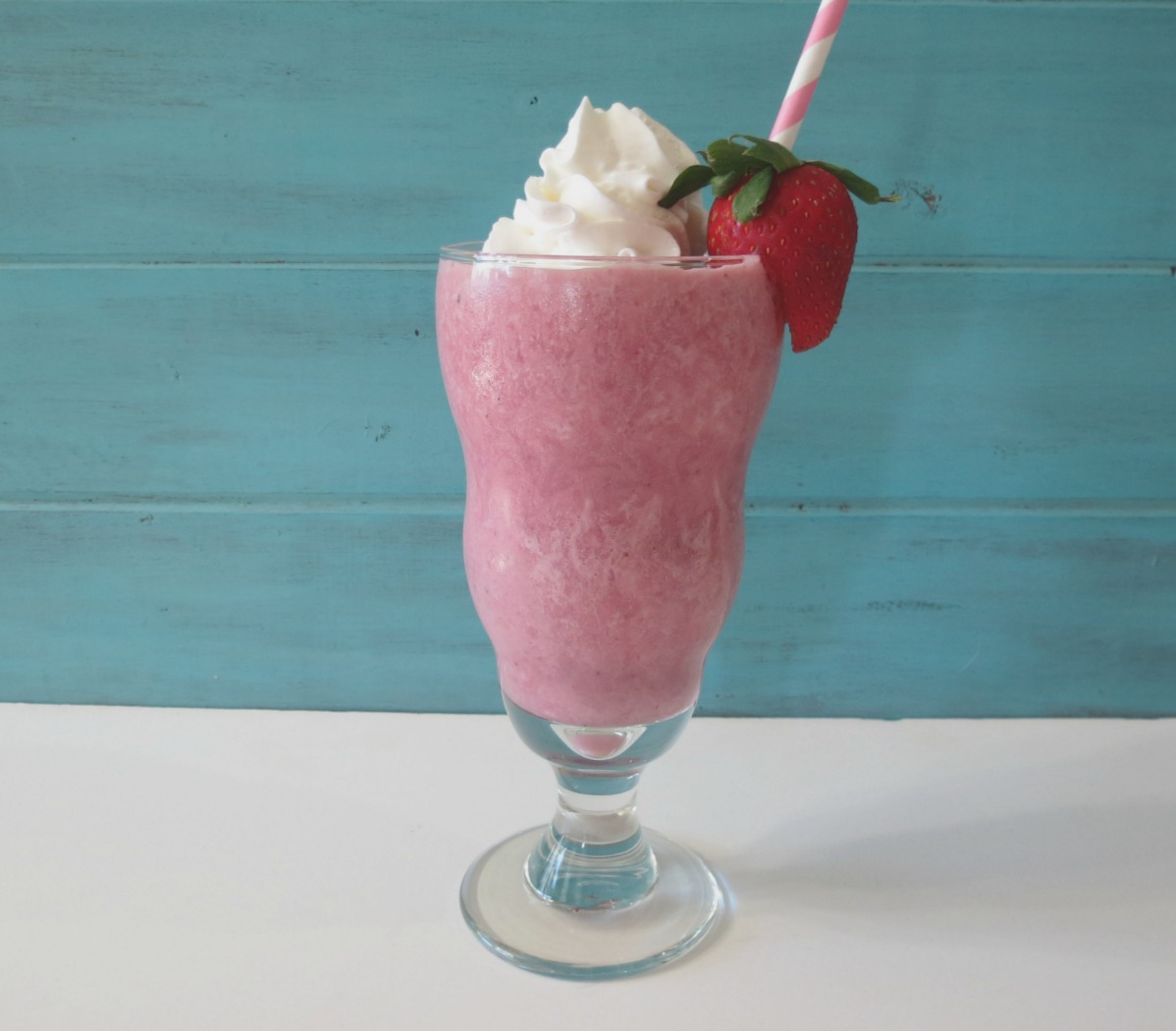 Dry or standard measuring cups, liquid measuring cups, chef’s knife, blender, immersion blender, salad spinner…
what else?
Knife Safety
Jamie’s Dream School video